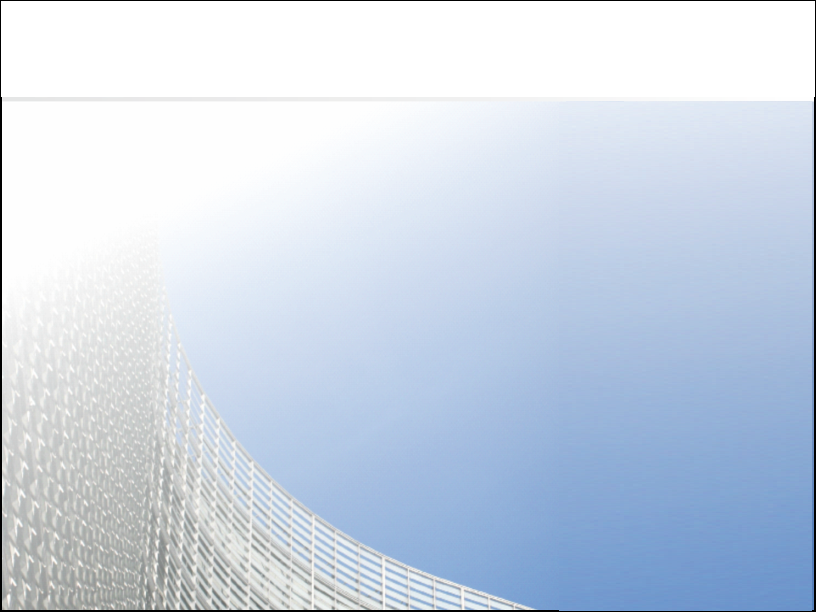 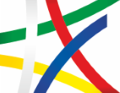 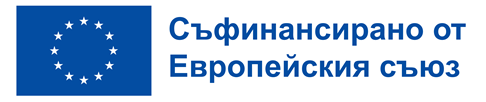 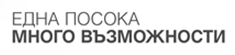 СЪВМЕСТЕН КОМИТЕТ ЗА НАБЛЮДЕНИЕ

споразумение за партньорство 2014 - 2020
споразумение за партньорство 2021 - 2027



24 ноември 2023
www.eufunds.bg
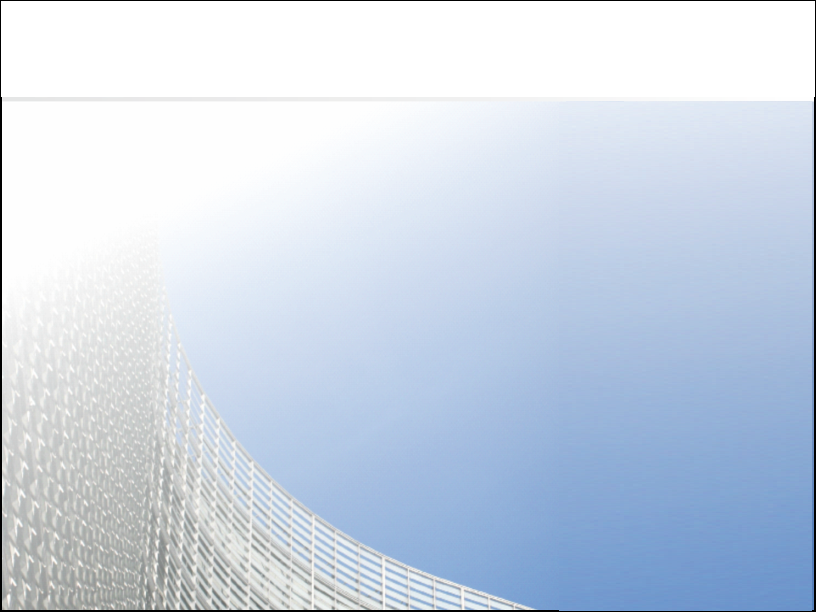 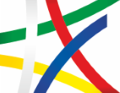 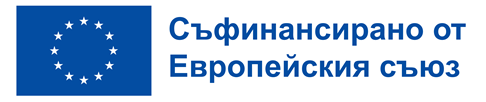 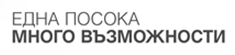 Подкрепа от фондовете на ЕС за постигане на балансирано териториално развитие: Основни предизвикателства, поети ангажименти, механизми за изпълнение и постигнат напредък
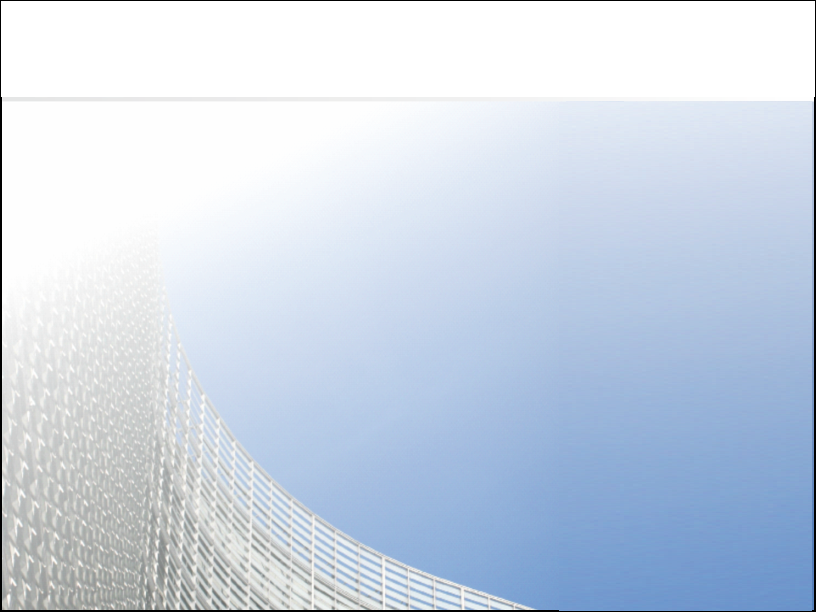 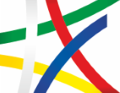 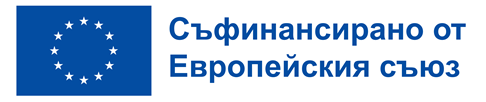 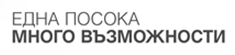 ОСНОВНИ ПРЕДИЗВИКАТЕЛСТВА И ПОЕТИ АНГАЖИМЕНТИ НА НАЦИОНАЛНО НИВО
Иван Иванов
Директор 
Централно координационно звено
Териториално измерение на подкрепата от Европейските фондове
Инвестиции от Кохезионната политика в районите в Северна България: базови стойности за програмен период 2014 – 2020 г.













Източник: ИСУН 2020, към октомври 2023 г.
Основни предизвикателства
Фондовете на Кохезионната политика не успяват да адресират задълбочаващите се вътрешно-регионални и между-регионални различия поради: 
Ниския брой кандидати от Северна България: обезлюдяване на регионите и недостатъчен брой жизнеспособни МСП
Ниския капацитет за усвояване на бенефициентите от Северна България
Липсата на проектна готовност
Ограничения пред възможностите на УО за приоритизация на проекти на териториален принцип поради обстоятелства извън сферата им на влияние
Противоречив предходен опит от мерките за насърчаване на инвестициите в Северозападен Регион
Многопластовите предизвикателства изискват комплексни решения, отчитащи научените уроци
Инструменти на КП за насърчаване на балансираното териториално развитие
Ангажимент, поет в Споразумението за партньорство за периода 2021 – 2027 г. да насочим поне 50% от фондовете на Кохезионната политика за по-изостаналите региони към трите региона в Северна България
В процес на разработване е концепция за постигане на 50%-овата цел
Обмислят се различни типове мерки
Предвижда се разработване на годишни планове за действие след приемането на ИГРП
Териториалното измерение на инвестициите ще бъде обект на мониторинг
Прилагане на инструменти за интегрирано териториално развитие: ИТИ и ВОМР
Ключова роля на мерките за подобряване капацитета на бенефициентите от Северна България
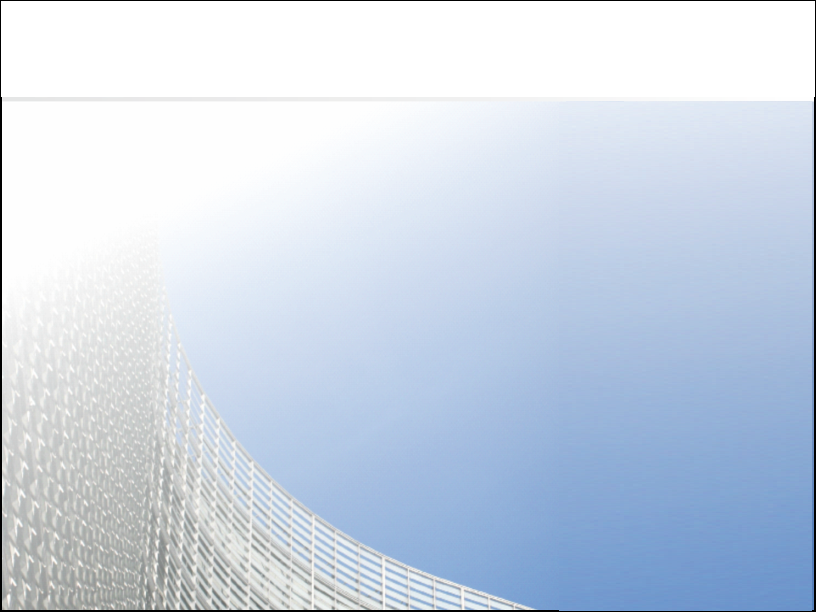 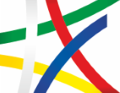 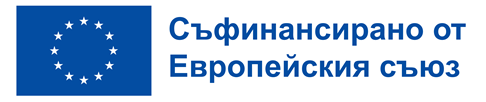 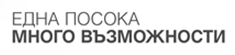 визията на общините
Силвия Георгиева
Изпълнителен директор Национално сдружение на общините в Република България
Накратко за НСОРБ
... Началото през 1996 г.  от 1/3 от общините
Днес, всички 265 общини са членове на НСОРБ.
Национално представителната организация на местните власти:
Представлява интересите на общините пред органите на централната власт; 
Участва в законодателния процес на вземане на решения и процедурите по годишните бюджетни преговори 
Политически и финансово независима
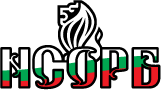 Накратко за НСОРБ
Дейности

Лобиране и застъпничество;
Консултации;
Обучения;
Форуми/ Семинари;
Подкрепа на взаимодействията с бизнеса, НПО и други местни органи.
Еврофондовете & българските общини
Статистиката (01.01.2007 г.- 31.12.2022 г.):
Общините = най-активният, мотивиран и отговорен бенефициент на средства от ЕС в България:

Договорени > 9 200 проекта, на стойност > 10 млрд. € (≈  35 проекта на община): собствен принос над 1.5 млрд. €;
≈ 7 000 реализирани проекта ≈ 7 млрд. €;
> 8.2 млрд. € получени плащания за инвестиции на местно ниво.
Ефективното и ефикасното управление на средствата от ЕС от общините = Стратегически приоритет на НСОРБ от 2009 г.
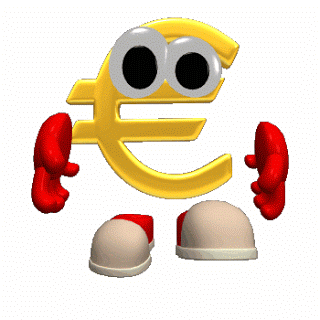 Небалансираното териториално развитие - причините
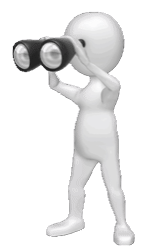 Небалансирана, финансово неосигурена и влияеща се от политическата конюнктура регионална политика;
Неуспешни национални програми за целенасочени инвестиции от 2011 г. насам. ЦИП за СЗР + = „отлежава“ от 2016 г.;
Големите транспортни проекти, в т.ч. с подкрепата на фондовете на ЕС в Южна България, задълбочават дисбалансите;
Провал на ИТИ за СЗР с евросредства в периода 2014-2020;
За проблемните райони = постоянна и дълготрайна подкрепа, ограничените времево, ресурсно и инвестиционно ЕВРОПРОГРАМИ НЕ СА ДОСТАТЪЧНИ ЗА ТРАЙНОТО И ОСЕЗАЕМО РАЗВИТИЕ.








...
...
...
...
Предизвикателствата пред местните власти
Драстично разминаване между потенциала на Севера и икономическото му развитие;
Висока безработица, риск от бедност и ниски доходи на населението;
Демографски срив, застаряване на населението, изтичане на квалифицирани кадри;
Ниска свързаност и недостатъчни инвестиции в основни услуги, лоша и липсваща пътна и екологична инфраструктура, затруднен достъп до публични услуги, образование и здравеопазване.







...
...
...
...
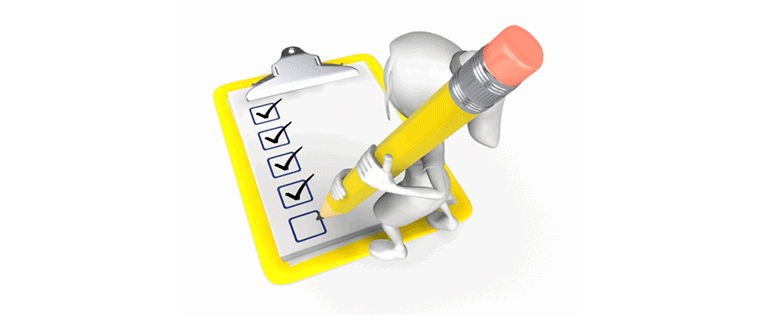 Трудностите при достъпа до еврофинансирането
Еврофинансирането- на принципа „проба- грешка“;
Градски vs селски общини - 3 програмни периода, 3 различни деления;
Нов подход за инвестициите във ВиК сектора = загуба на трудно изграден общински административен капацитет;
Без бонуси и отчитане на териториалните специфики по хоризонталните (националните) европрограми;
Неприпознаване / неглижиране на ИТИ и ВОМР от участващите програми;
Неясноти и без реален старт на подхода на интегрираното градско развитие;







...
...
...
...
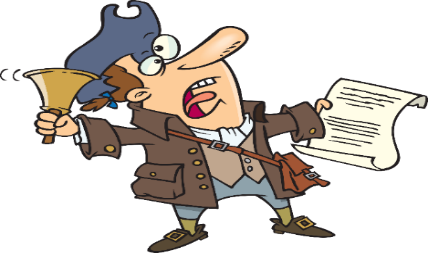 Трудностите при достъпа до еврофинансирането
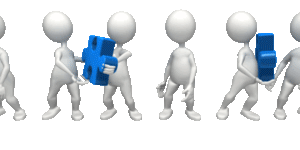 Интегрираните териториални инвестиции:
бързи, летни партньорства и всеобхватни мечти;
 „отдолу-нагоре“ (не точно) = национално картиране, приоритизиране, ранкиране, лимитиране на инвестиции, без планирания принос на Земеделския фонд;
Воденото от общностите местно развитие:
2 години без единен подход за водещ фонд, критерии за подбор на СВОМР, национална нормативна уредба;
107 местни партньорства, включващи 199 общини, подготвиха рамкови Стратегии в условията на невиждана (два програмни периода) нормативна неяснота;
пропуснат срок по Регламент за одобрение на СВОМР;
Многофондовото финансиране - под въпрос.








...
...
...
...
Възможностите за адресиране на дисбалансите
Интегриран подход и извън еврофондовете - икономически, административни и социални елементи, базиран на чуждия, а и на позабравения български опит;
„Плахата“ (за момента) регионализация на еврофинансирането - Регионалните съвети за развитие;
Развиване и надграждане на партньорската култура - катализатори ИТИ и ВОМР;
По-категорична синергия и допълване между ЕЗФРСР и ЕФРР;
Правила в спешен порядък за ВОМР и яснота за ИТИ 2-ри тур;
[Speaker Notes: Програмата „Странджа Сакар“ от 1982 г. – по решение на Политбюро на ЦК на БКП „За ускорено социално-икономическо развитие на селищните системи от 4-ти и 5-ти функционален тип, от граничните райони и в Странджанско-Сакарския край“. Има за цел да спре обезлюдяването на тези райони чрез разкриване на 4000 работни места в „Републиката на младостта“ с акцент върху един от най-обезлюдените райони на страната. Заложени три програми – за развитие на промишлеността, за селското стопанство и за социалната и техническата инфраструктура. Предвиден е и богат пакет от облекчения – стимули в образователната сфера, финансови облекчения (освобождаване от данъци, акцизи, такси и т.н.), натурални субсидии (50 % от стойността на столовото хранене, безплатни детски ясли и градини, безплатна закуска и обяд в училищата). Въпреки че програмата се проваля след прекратяване на насочения към района ресурс през 1990 г., тя е най-успешната целенасочена програма, защото интегрира икономически, финансови и социални мерки. 

Програмата за развитие на алтернативно земеделие в Родопите, 2003 г., обхваща 41 общини в областите Благоевград, Кърджали, Пазарджик, Пловдив, Смолян и Хасково. Тя е насочена към „Устойчиво развитие на региона чрез възстановяване на традиционното и създаване на алтернативно земеделие с цел повишаване заетостта на населението и повишаване на доходите му”. За реализирането й са предвидени 10 млн. лв. и се е очаквало да се разкрият около 6000 работни места. Програмата остава нереализирана поради неосигуряване на необходимите финансови ресурси.

Програмата за развитие на земеделието и селските райони в Странджа – Сакар от 2005 г., разработена в резултат на споразумение между МЗП и ПРООН, е секторна програма, насочена към стимулиране развитието на земеделието в селските райони на Странджа – Сакар. Разглежда се като трета регионална програма на МЗП, ориентирана към слаборазвитите райони в страната и подкрепяща краткосрочни и средносрочни дейности за интегрирано развитие на земеделието и селските райони в Странджа - Сакар за периода от 2005 г. до 2013 г. Тя включва мерки за изграждане на капацитет в региона за изготвяне и прилагане на програми и проекти, финансирани от фондовете на Европейския съюз, за да се подпомогне местното икономическо развитие в общините от този район след приемането на България в ЕС. Обхванати са 13 общини от 3 области и 2 района за планиране. Сред стратегическите цели на програмата са „стимулиране развитието на ефективно и модернизирано земеделско производство, повишаване на инвестиционната атрактивност на района, създаване на предпоставки за устойчивото му и интегрирано развитие и повишаване качеството на живот. Предвижда се разработването на пилотни проекти в периода 2005-2006 г., финансирани от ДФЗ, и интегриране на източниците за финансирането на програмата в следващия период. Програмата остава нереализирана поради неосигуряване на необходимите финансови ресурси.]
Подкрепата от НСОРБ за адресиране на дисбалансите
Проект по Програма „Техническа помощ“ – 7 млн. лв.
Повишаване на капацитета на общините от най-слабо развитите региони за подготовка и изпълнение на проекти, съфинансирани от ЕФСУ за изпълнението на териториалните ангажименти по Споразумението за партньорство - анализ на капацитета и план за повишаването му; експертна подкрепа , консултиране и информиране; форуми, събития и инициативи; обмени на добри практики и научени уроци, в т.ч. и извън България;
Проект по Програма „Околна среда“- 5 млн. лв.
Повишаване капацитета на общините за подобряване моделите за управление на отпадъците: примерни модели, позволяващи измерване на обема и/или количеството на събраните битови отпадъци; приоритетна подкрепа за общините от Северна България за прилагането на моделите и разработването на нормативни актове на Общинските съвети по управление на отпадъците и повишаване информираността на гражданите и бизнеса за управлението на отпадъците.
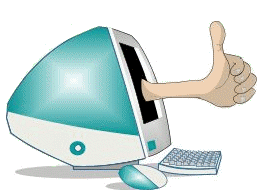 Подкрепата от НСОРБ за адресиране на дисбалансите
Постоянна комисия на НСОРБ по европейски фондове, национални и международни програми и проекти: до 2009 г. неформална мрежа, понастоящем над 600 представители от общините;
Проекти E-ПОДЕМ & E-ПОДЕМ+: Реализирани-2013-2015 г.; Бюджет: 6.5 млн. €; Общински ресурсен и координационен център (ОРКЦ) = 6 човека екип; безплатни и бързи консултации по телефон, имейл, на място; изготвяне на образци на документи, наръчници, анкети, предоставяне на информация; обучения на 860 общински експерти в Брюксел, Барселона и Маастрихт; собствена електронна система; доставка на ИТ оборудване;
Проект ПРОГРЕС: В изпълнение от 2017 г.; Бюджет: € 5 млн. евро; Безплатни консултации по обществени поръчки, държавни помощи, финансови инструменти; подготовка на проектни предложения; наръчници; срещи и форуми; подготовка за периода 2021-2027 г., в т.ч. КИТИ;
Подкрепата от НСОРБ за адресиране на дисбалансите
Подкрепата от НСОРБ за адресиране на дисбалансите:
Специален раздел на сайта на НСОРБ;
 Фейсбук група;
 Годишна среща на общинските евроексперти – 12 издания;
Национално звено за контакт по програма URBACT;
Съдействие за партньорства на български с чуждестранни местни власти за участия в Програмите на ЕС; 
Собствена търговска фирма: организиране на събития, учебни посещения, работни срещи, изработване на проектна документация;
Застъпничество и лобиране на национално ниво: > 100 представители в Комитетите за наблюдение, Стратегически съвети  и др. на финансираните от ЕС програми;
Застъпничество и лобиране на ниво ЕС: партньорства с представители на Европарламента; еврокомисари; генерални дирекции на ЕК; ЕИБ; ЕБВР; постоянно представителство на ЕС в България.
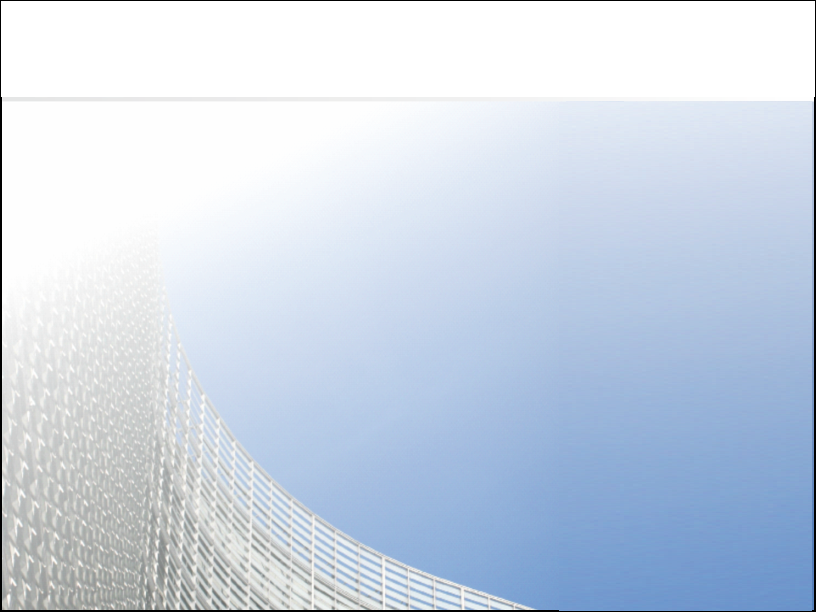 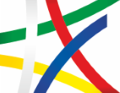 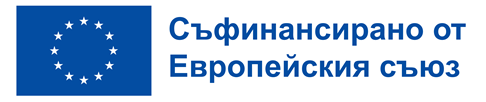 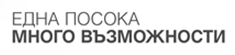 Водено от общностите местно развитие
Стефан Спасов
Началник отдел ВОМР
ДРСР, МЗХ
Напредък в изпълнението: Постигнати основни резултати
Предвидените по оперативните програми средства за проекти към СВОМР са договорени и се отчита високо ниво на разплащане.
Средствата по ПРСР за проекти към СВОМР са договорени на 72%, като са разплатени 43% от договорените средства. 
По подмярка 19.1 „Помощ за подготвителни дейности“ е извършен прием на заявления за подготовка на СВОМР за програмен период 2023 – 2027 г.
Одобрени са 107 бенефициенти, включващи
196 общини, които са изготвили СВОМР за 
програмен период 2023 – 2027 г.
Нормативната уредба по подхода за 
програмен период 2023 – 2027 г. е в процес на 
подготовка.
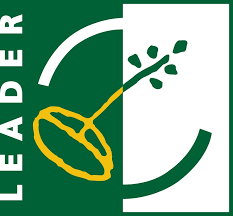 Научени уроци
Висок интерес от прилагане на подхода ВОМР от страна на местните общности.
Необходимост от повишаване на уменията и капацитета за прилагане на подхода ВОМР:
Повишаване, запазване и развитие на административния капацитет на МИГ
Повишаване, запазване и развитие на капацитета за изготвяне и изпълнение на проекти от страна на кандидатите и бенефициентите към стратегиите за ВОМР 
Необходимост от опростяване на механизма на прилагане на подхода ВОМР.